??? who want I who do others am think I who do I to be am(Ask the question using these words)
Key words for the lesson:  future, deepest wishes, hidden desire,  motivation,  higher education, gap year, travelling, sharing impressions, gap year maintenance, earn  for living, personality, …
Do you know what you want from life?
What types of schools and national exams are there in the UK?
University  GCSEs (9 subjects) primary school a degree
secondary school A-levels (3 subjects) play group
Let’s compare
Gap yearsRead the text and work with your group to make notes of themain points:•••••
4
1
2
3
5
Plan your perfect gap year
Next year you don’t have to go to school – you’re going to take a gap year with your friend instead! Luckily money isn’t a problem, so you can go wherever you like and do whatever you
want. It will be an unforgettable year. Work in pairs and plan your perfect gap year.
What quote do would you choose for your journey  through life?
«The most beautiful in the world is, of course, the world itself»
Wallace Stevens
“Life is either a daring adventure or nothing at all.”Helen Keller
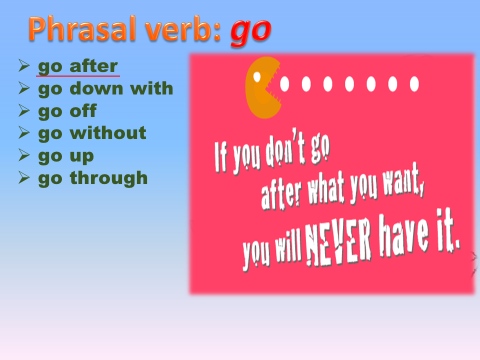 School reunions
Imagine it’s the year 2040! You have lost touch with all your classmates. However, your old school has just written to all its ex-students to organise an online reunion on a special website set up by the school. To participate, you need to write a post about what you’re doing now, in 2040.
You can write about your job, your family, where you’re living, your future plans, etc. However, don’t write your name!